小額付費有限制金額嗎?
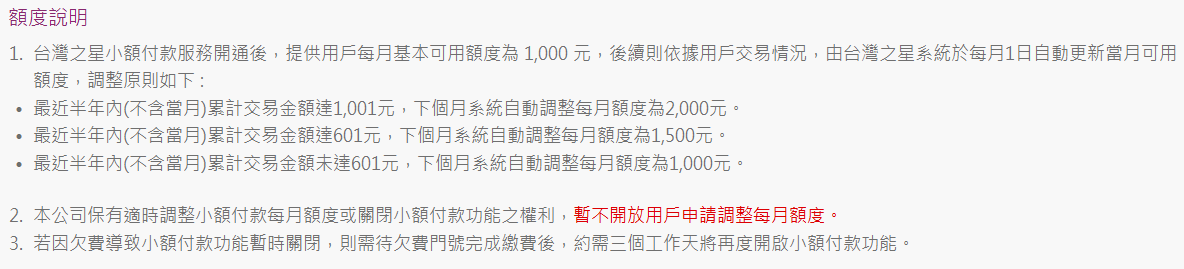